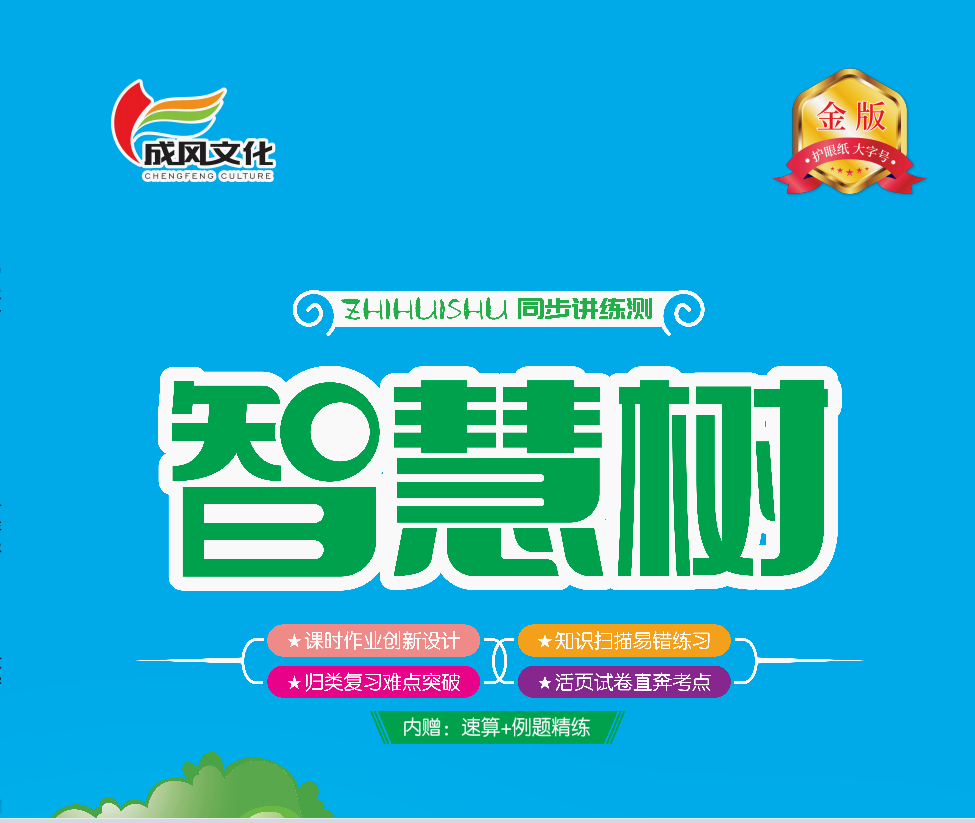 三   100以内数的认识
第三单元综合练习
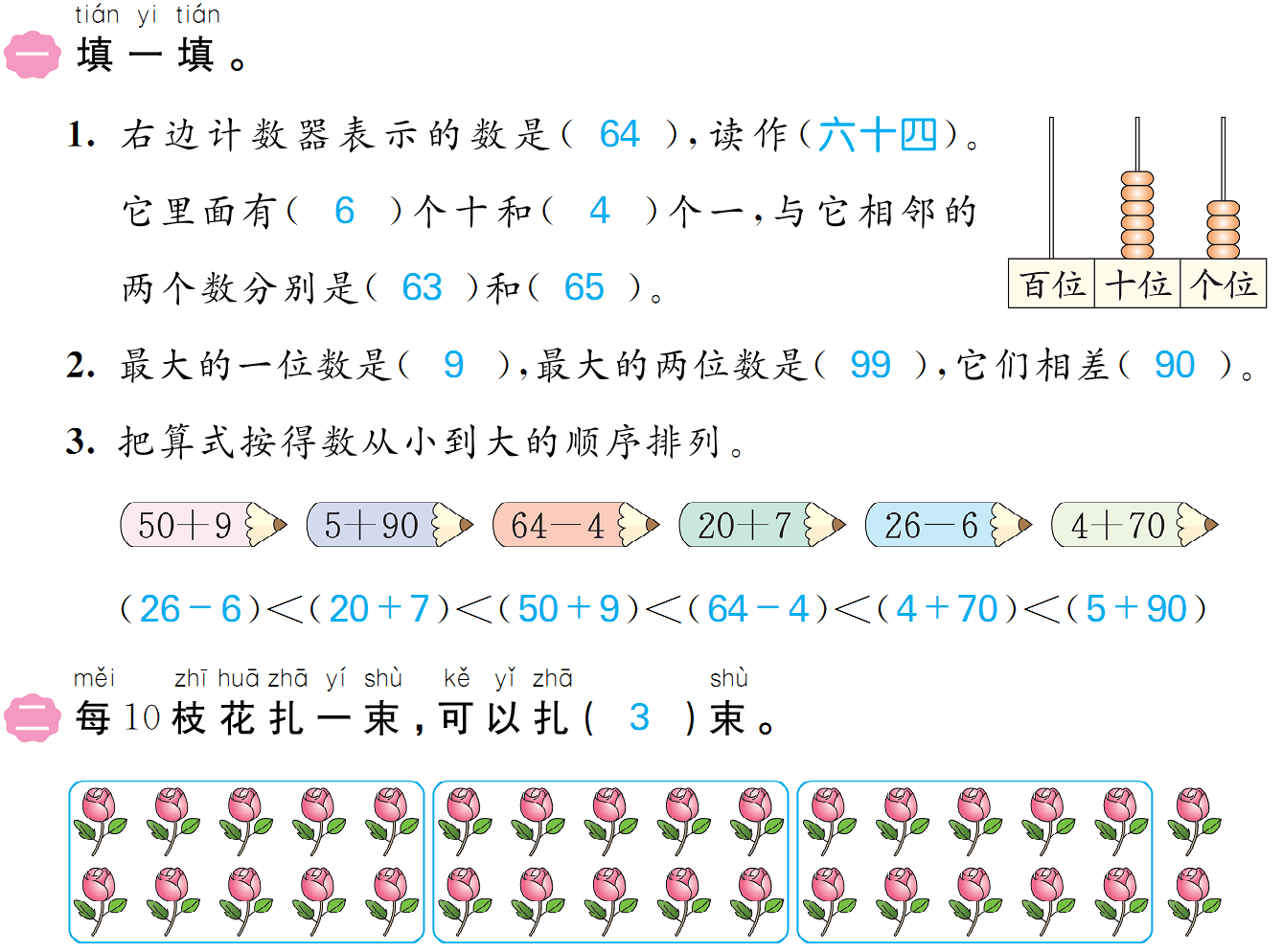 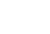 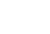 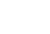 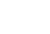 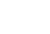 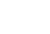 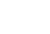 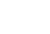 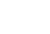 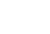 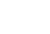 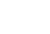 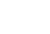 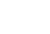 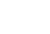 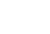 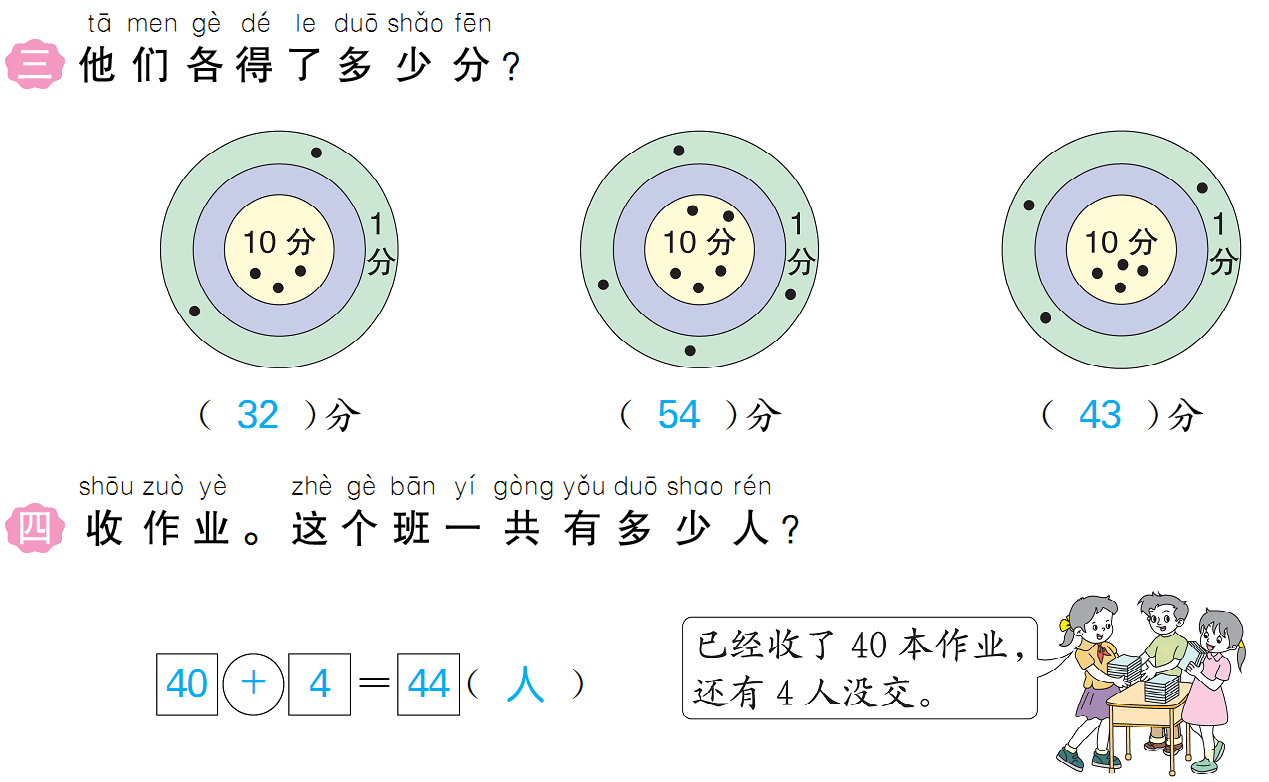 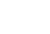 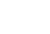 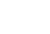 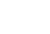 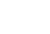 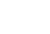 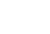 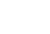 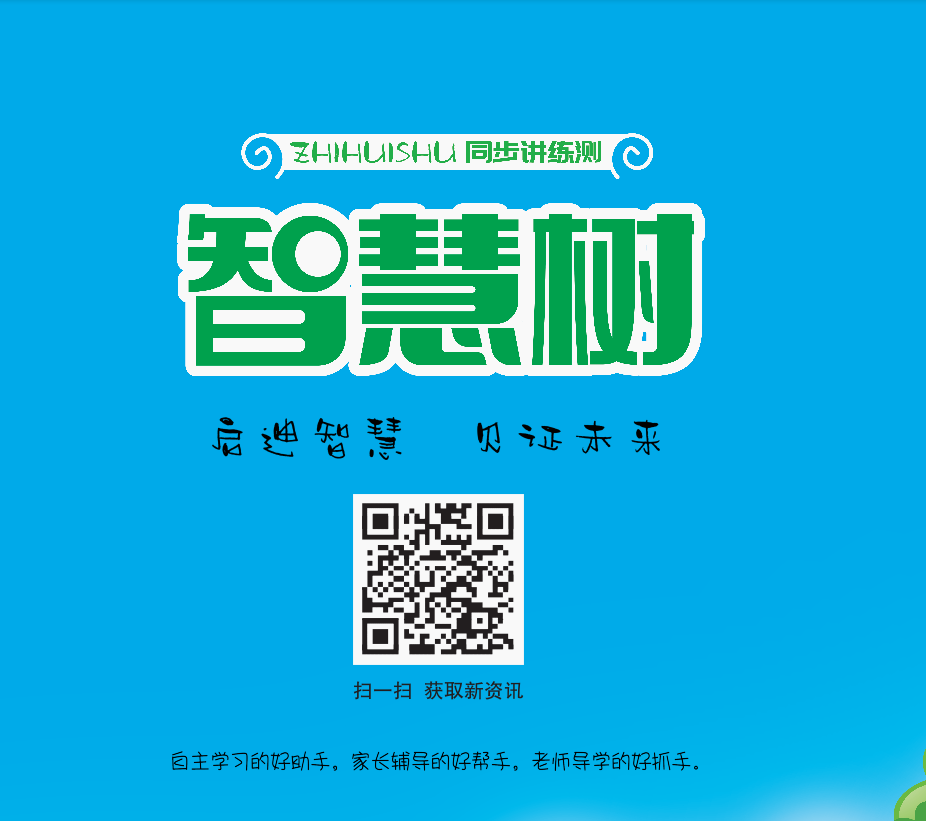 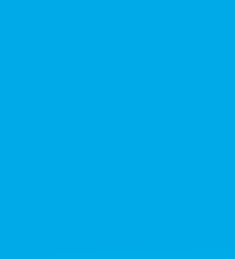